Closing Remarks
We have been beautifully hosted by the Thomas Jefferson National Accelerator Facility, a première.Many thanks to: 
	Charles Reece
and his JLab colleagues for the perfect organisation,
in particular that of the visit of Jlab facilities with about 100 visitors.

Many thanks to:
	Fulvia Pilat, John Mammosser, Robert Rimmer
	and Andrew Hutton for making it possible.
05/12/2011
O. Napoly
1
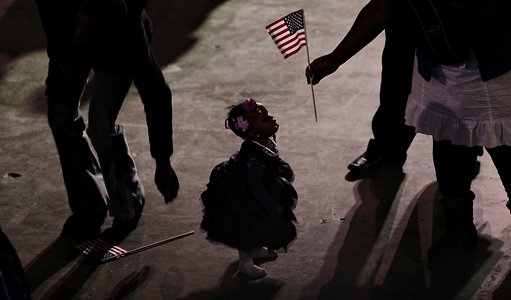 The TTC has a future, see you in 2014
08/12/2011
O. Napoly
2